b0111ALU
ENGR xD52
Eric VanWyk
Fall 2013
Today
Review Timing with Adders

Construct Adder/Subtractor

Compare Growth Characteristics

Construct ALU
A
B
CI
S
CO
0
0
0
0
0
0
0
1
1
0
0
1
0
1
0
0
1
1
0
1
1
0
0
1
0
1
0
1
0
1
1
1
0
0
1
1
1
1
1
1
Full Adder
Calculate Propagation Delays

Multiple Paths? Choose Worst
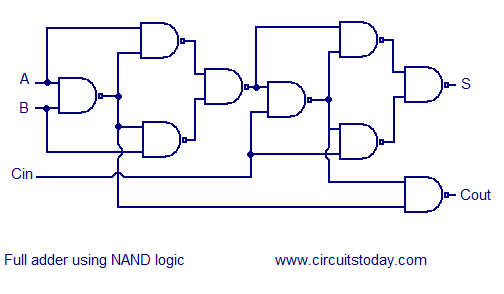 3
A
B
CI
S
CO
0
0
0
0
0
0
0
1
1
0
0
1
0
1
0
0
1
1
0
1
1
0
0
1
0
1
0
1
0
1
1
1
0
0
1
1
1
1
1
1
Full Adder
Calculate Propagation Delays

Multiple Paths? Choose Worst
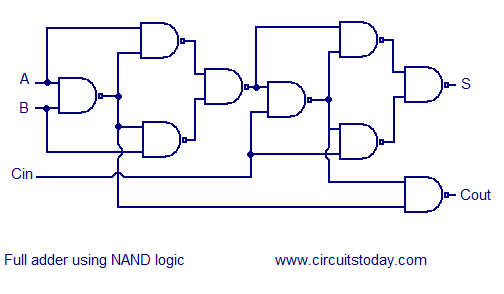 4
Multi-Bit Addition
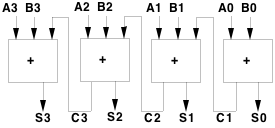 Using previous slides’ design, find worst prop delay
Multi-Bit Addition
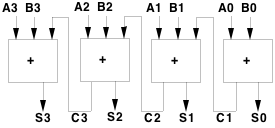 Using previous slides’ design, find worst prop delay
Full Adder as a LUT in Gates
Only half, slide too small to show Sum

Area Cost?

Speed?
0
0
0
1
0
1
1
1
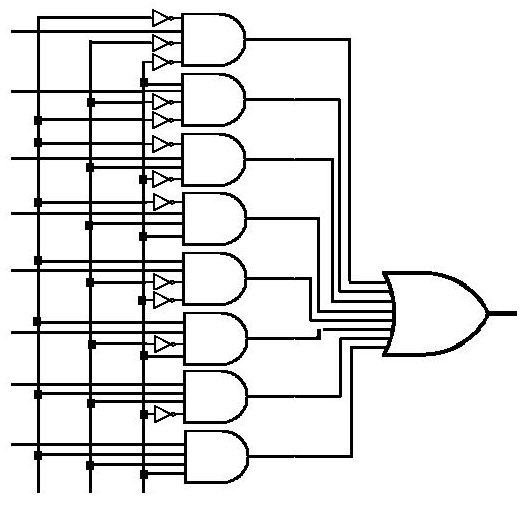 A  B  Cin
Full Adder as a LUT in Gates
Only half, slide too small to show Sum

Area Cost?

Speed?
0
0
0
1
0
1
1
1
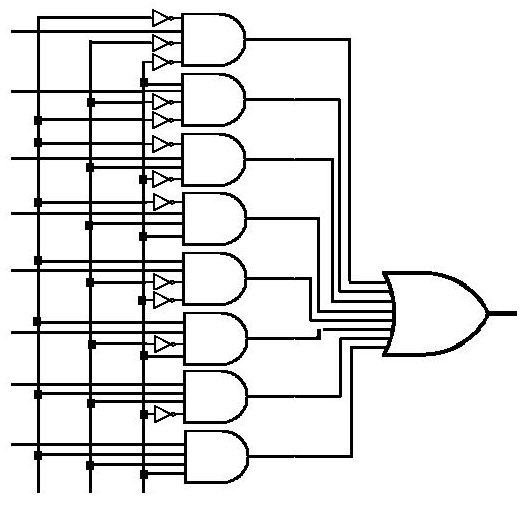 A  B  Cin
Timing with Alternate Topology
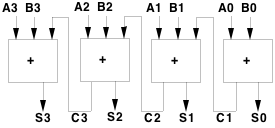 Using new prop delays, find total delay
Timing with Alternate Topology
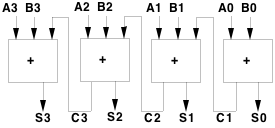 Using new prop delays, find total delay
Growth Rates
What changes as a specific design ‘grows’
Propagation delay
Silicon area

Propagation Delay for an N bit adder?
Design 1:
Design 2:
Growth Rates
What changes as a specific design ‘grows’
Propagation delay
Silicon area

Propagation Delay for an N bit adder?
Design 1: 2N + 4
Design 2: 3N

Which design is faster for small adders?
As a GIANT LUT?
How do we construct 3-bit addition as one unified LUT?
Width?
Depth?
As a GIANT LUT?
How do we construct 3-bit addition as one unified LUT?
Width? 4 (3 Sum Bits, 1 final carry out bit)
Depth? 2^(3+3) = 64

Index into table = {b2,b1,b0,a2,a1,a0}
Rows in table = {b2,b1,b0}+{a2,a1,a0}
Example: M=010001 stores 010 + 001 = 0011
As a GIANT LUT!
Calculate the Size Growth of the LUT approach
HINT: Build up from Decoder, Mux, etc
How big is a 1 bit LUT adder?
How big is a 8 bit LUT adder?
How big is an N bit LUT adder?
Calculate the Propagation of the LUT approach
How fast is an N bit LUT adder

Repeat for the chained Full Adder approach
A
B
A
B
A
B
A
B
3
3
2
2
1
1
0
0
S
S
S
S
3
2
1
0
Adder/Subtractor
Add Control Line for Subtraction
Subtract
A
B
A
B
A
B
A
B
CO
+
CI
CO
+
CI
CO
+
CI
CO
+
CI
S
S
S
S
ALU: Arithmetic Logic Unit
A
B
Zero
Function
Select
Controls
Negative
Overflow
R
Computes arithmetic & logic functions based on controls
Add, subtract
AND, NAND, OR, NOR, XOR, ==, <, overflow, …
00	01	10	11
S1
4:1 Mux
S0
Bit Slice ALU Design
00: OR
10: Add

01: AND
11: Subtract
Ai
Bi
ALU Output Bus
1-bit
Slice
1-bit
Slice
1-bit
Slice
1-bit
Slice
Bit Slice ALU Design (cont.)
Route Carries
Overflow, zero, negative
ALU2
ALU0
ALU3
ALU1
ALU[3:0]
-1
+0
+1
-2
1111
0000
1110
0001
-3
+2
1101
0010
-4
+3
1100
0011
-5
1011
+4
0100
1010
0101
-6
+5
1001
0110
+6
-7
1000
0111
+7
-8
SLT
Set less than: if (A<B) then R = 1, else R = 0
How do we know if (A<B)
Interaction w/overflow?
Interaction w/carry out?

At your Desk:
Try 2 random examples
Try 2 corner cases
Do they all work?
ALU Construction Summary
Brute force approach is full parallel with muxes as wide as the number of operations

Re-use resources for space efficiency
Slower, Smaller, Narrower

Make a SMALL ALU bit slice that does:
AND, OR, NAND, NOR, XOR, Add, Subtract
Growing Shifters
Chain optional power-of-two shifts
Sometimes called a logarithmic shifter
Each Layer shifts by either zero or 2^“Layer Number”
Each Layer shifts by R^“Layer Number”*[0..R)

Requires logR(N) layers
N=32, R=2 -> 5 layers

How big / fast is a R=2 Logarithmic Shifter?

What R would you choose for a N=256 Shifter?
As a GIANT LUT!
How expensive is a Depth by Width LUT?
2^M = Depth

Decoder (M->D)
M inverters
D  M-input AND gates
2 Units of Delay
M+MD space
Decoder -> Mux
D*W 2 input AND gates
W   D-input OR gates
2 Units of Delay
3DW Space

Bussed Mux -> LUT
Tie inputs to Constants
Free!

Total:
4 Units Delay
M+MD+3DW Space
2N+(5N+3)(2^2N) Space